Экскурсия в Лукоморье
Сказка «Маша рукодельница»
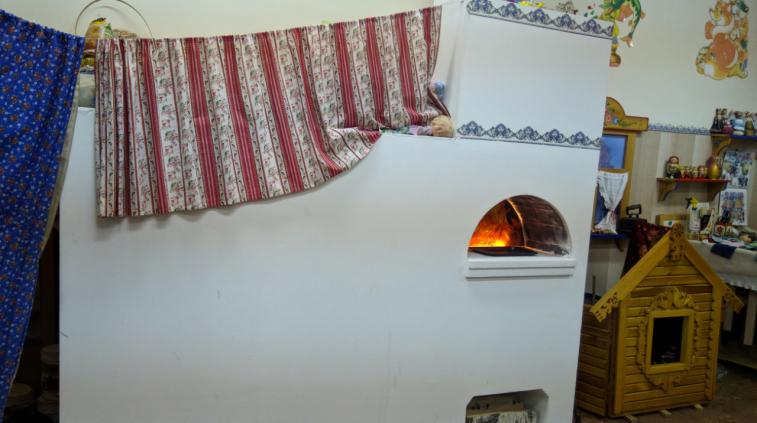 Выполнили воспитатели 12 группы
Баландина Т.И.,  Глазунова Н.В.
Декабрь 2021г.
Цель: Познакомить детей с жизнью, бытом и творчеством русского народа, приобщать к народным традициям и обычаям.
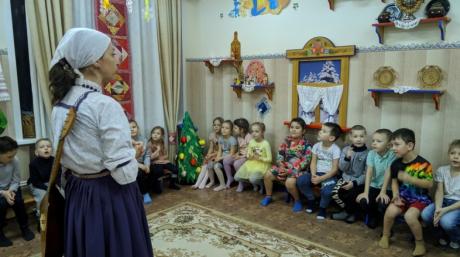 Задачи: 
Познакомить детей бытом и творчеством крестьян, с традицией приёма гостей в русской культуре.
Развивать знания, умения и навыки в устном народном творчестве России.
Обогатить  речь детей словами: лоскутное одеяло, изба,  горница, самовар, маслобойка, ухват, горшок, коромысло, плошка, прялка.
Воспитывать интерес и любовь к русским  народным  обычаям и традициям.
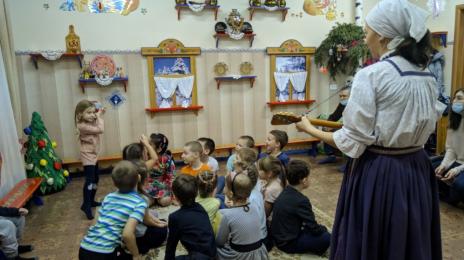 [Speaker Notes: интерес]
Сказка «Маша - Рукодельница»
 Мы познакомились с  историей русского быта, устройством деревенской избы,  с предметами, которыми пользовались люди, их одеждой.  Узнали, откуда и как приносили они воду, на чем стирали и чем гладили наши пра-прабабушки….
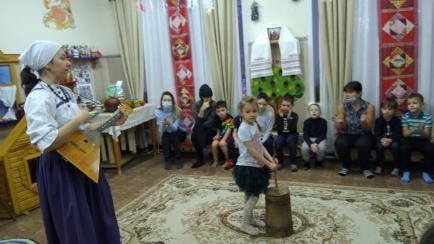 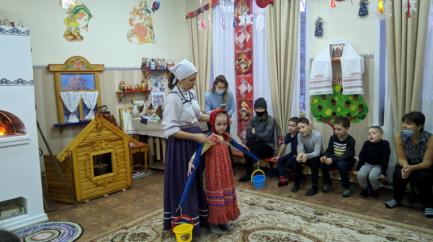 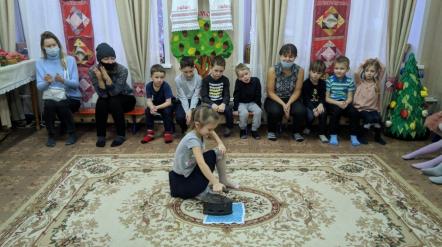 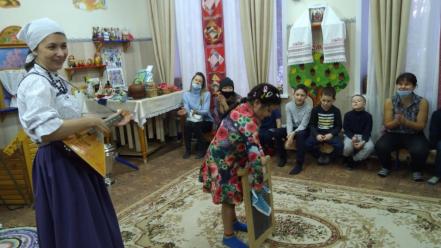 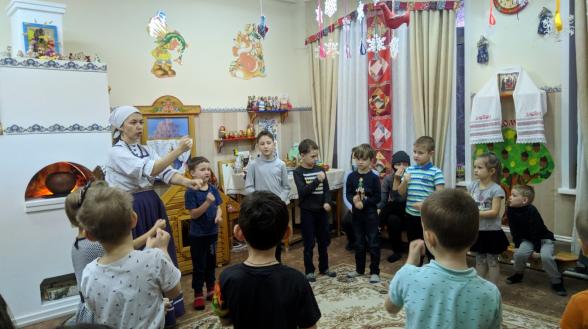 Мы попробовали сами 
замесить тесто.
Узнали, в чем раньше варили 
кашу, как взбивали масло
Мы не только узнали 
много новых слов:
чугунок, ухват, кочерга, туесок, 
самовар,  прялка, коромысло,
 но и  рассмотрели  эти предметы, 
узнали как использовали  
их люди раньше.
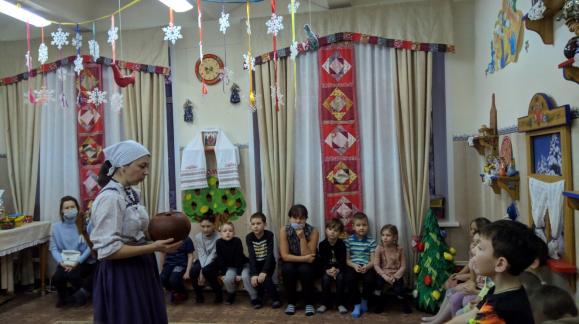 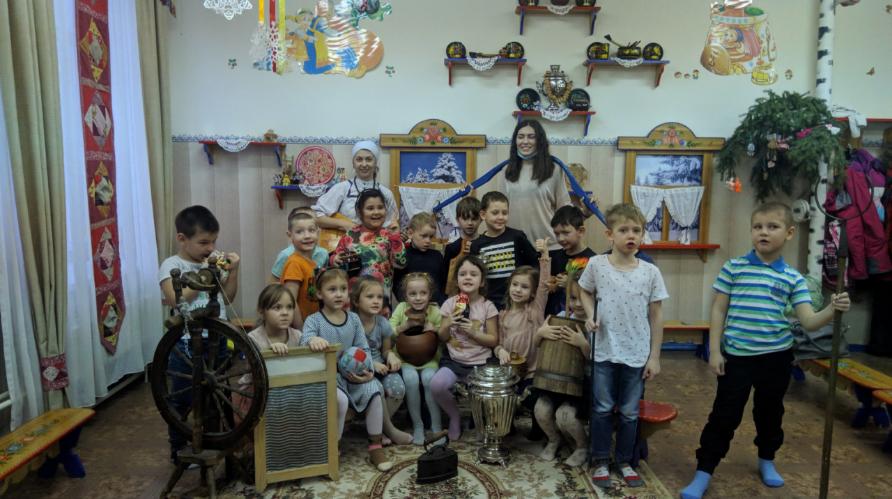 Было  очень  интересно  и  познавательно!